Is it magnetic?
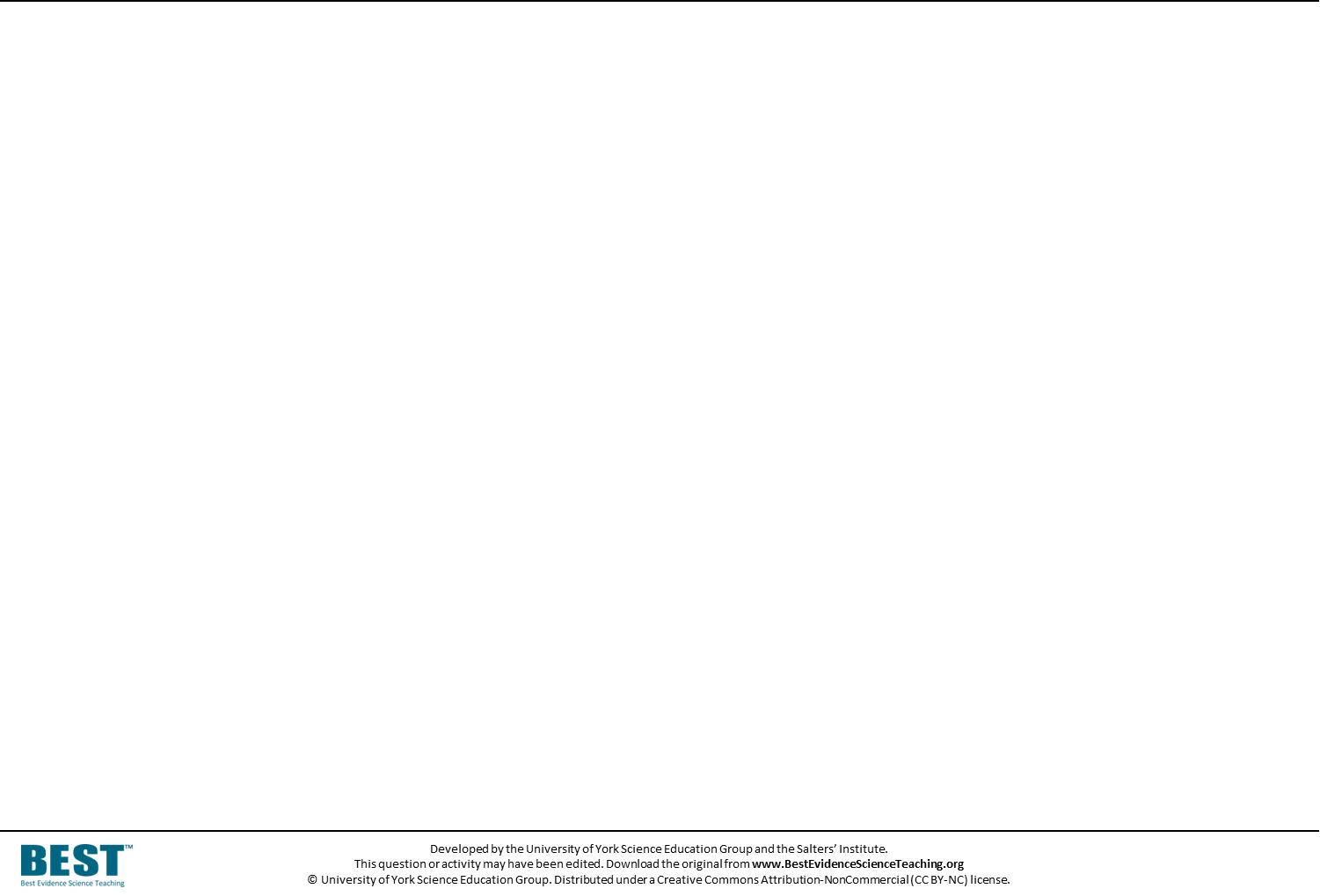 Some things are magnetic.
A magnet attracts a magnetic object.
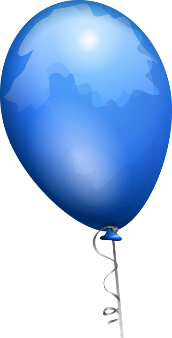 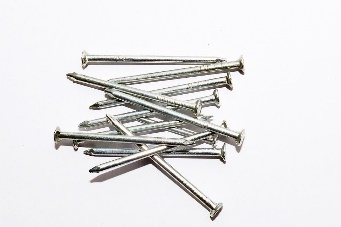 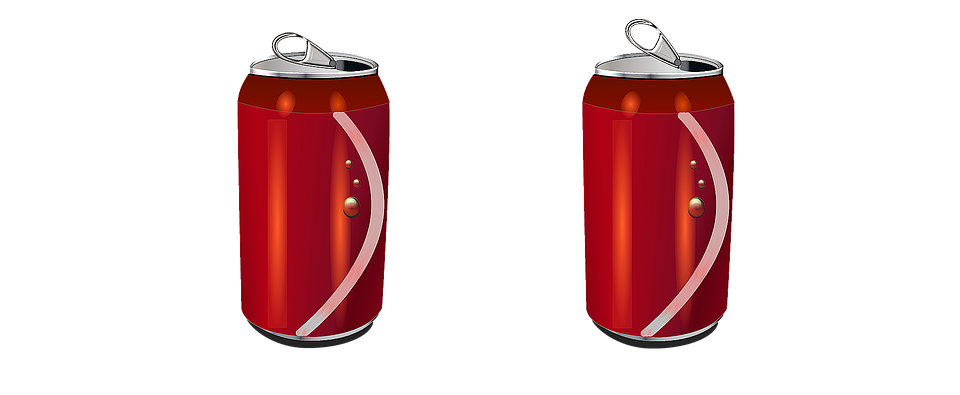 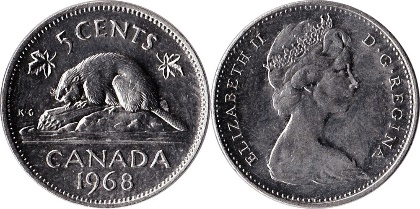 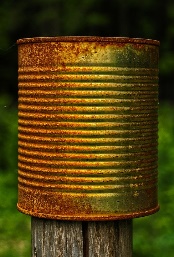 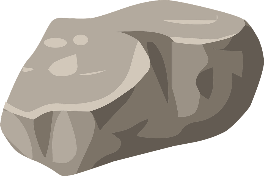 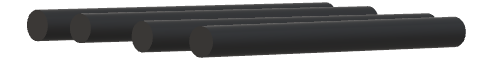 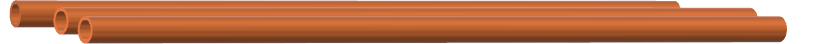 Is it magnetic?
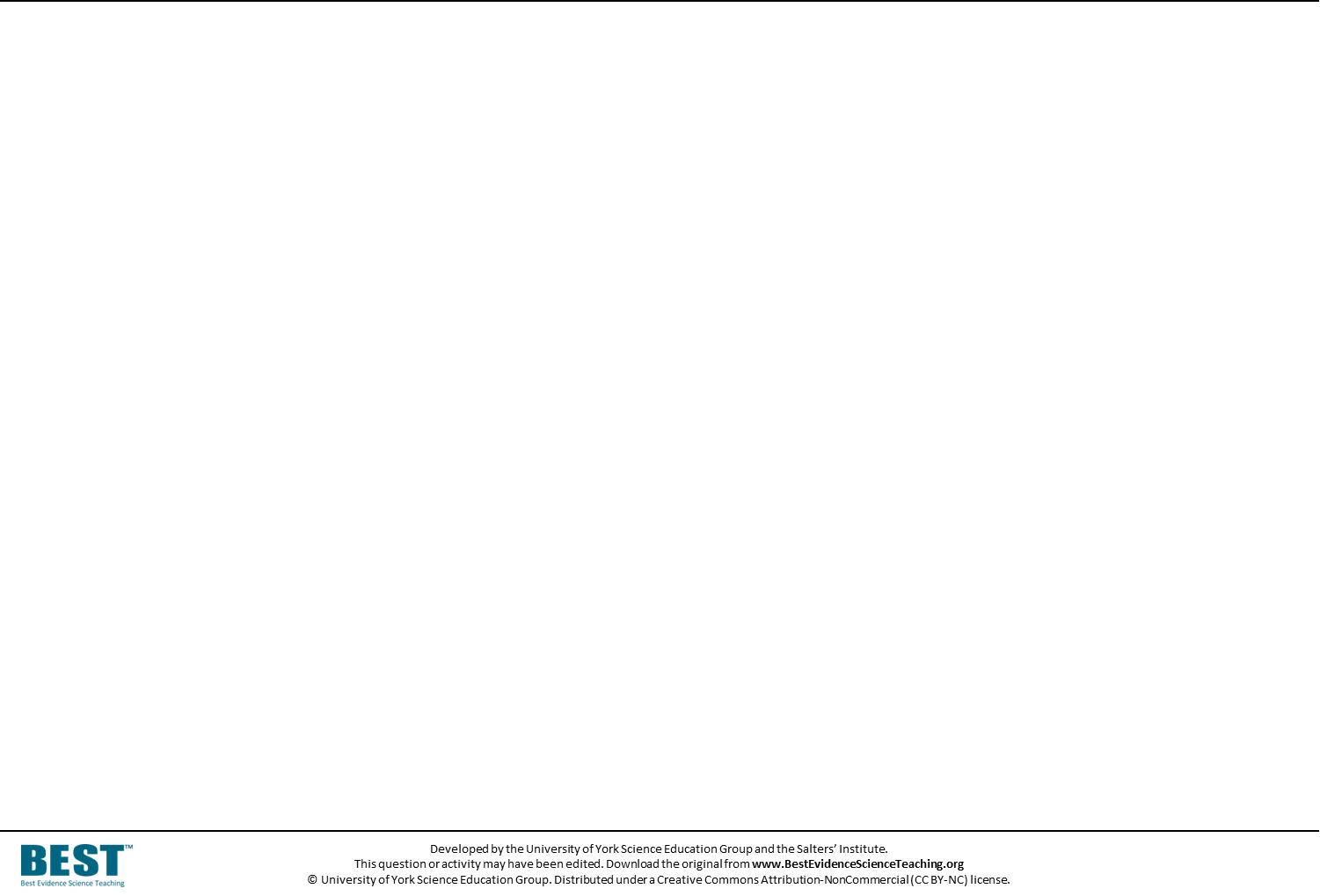 1.	Are steel nails magnetic?
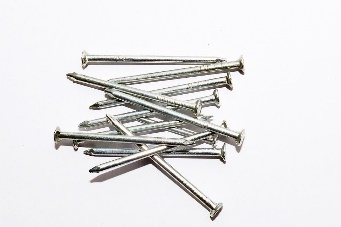 Yes.
A
No.
B
They are sometimes, but not always.
C
Is it magnetic?
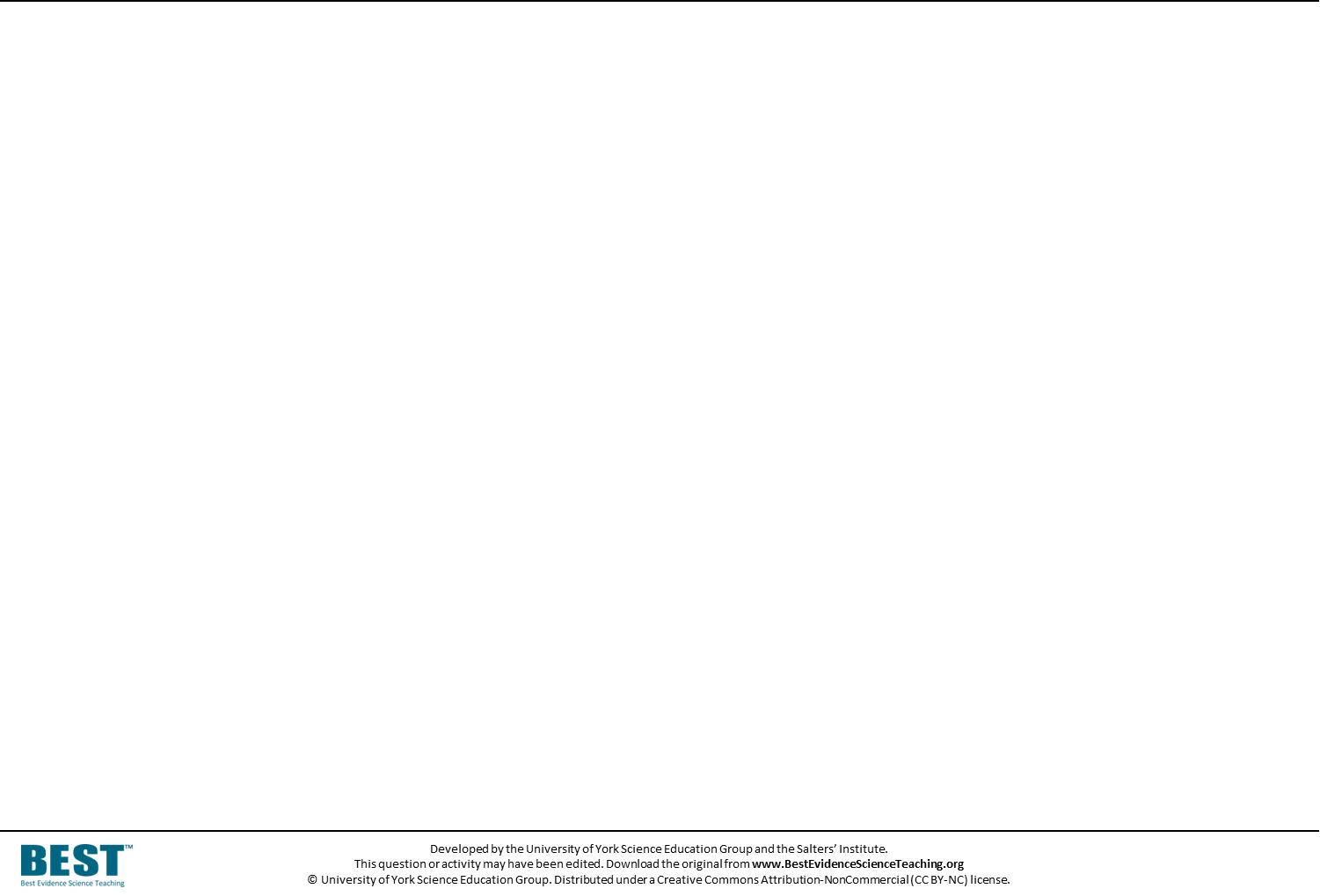 2.	Is a plastic rod magnetic?
Yes.
A
No.
B
It is sometimes, but not always.
C
Is it magnetic?
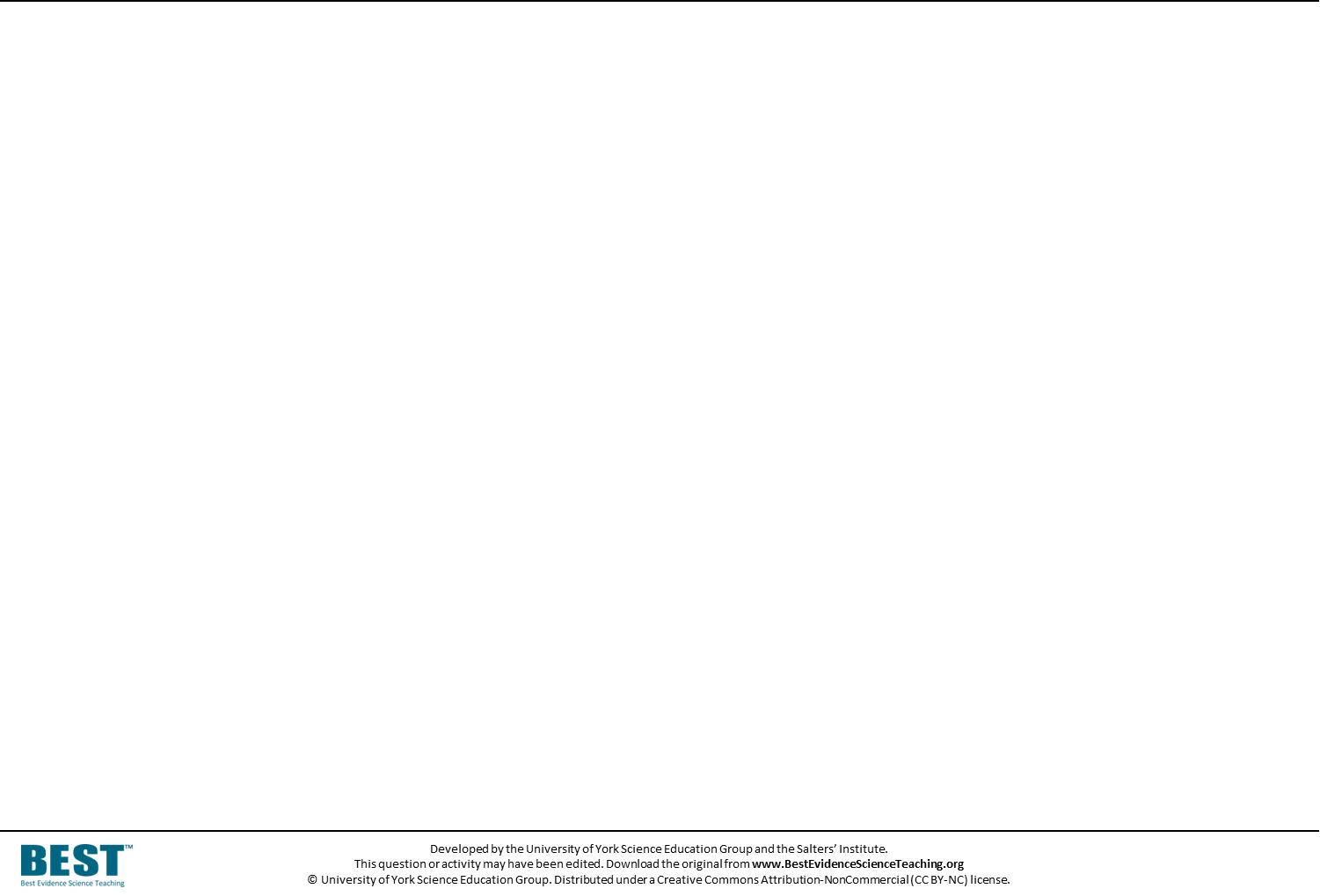 3.	Are carbon rods magnetic?
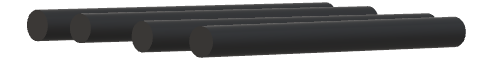 Yes.
A
No.
B
They are sometimes, but not always.
C
Is it magnetic?
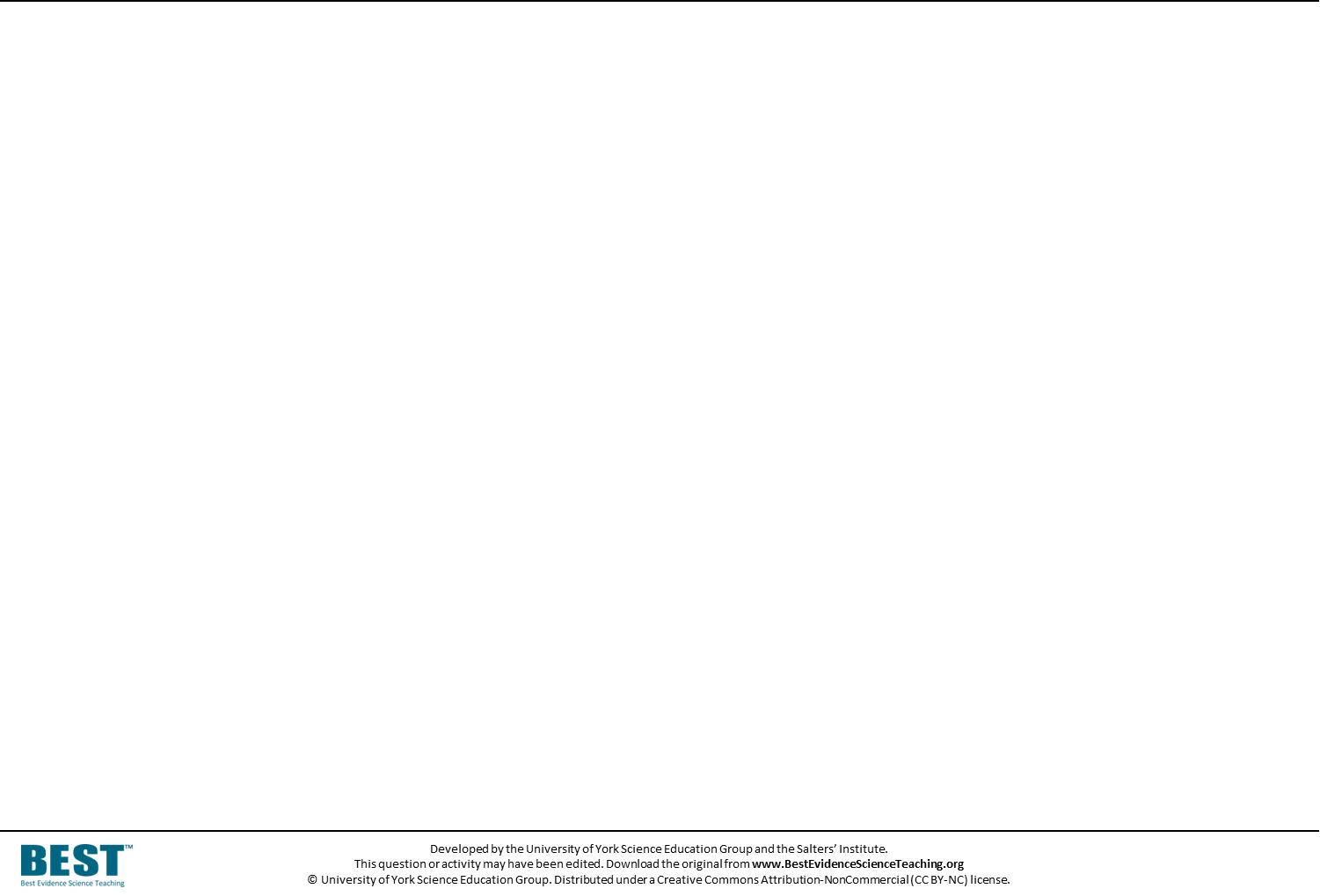 4.	Is a rock magnetic?
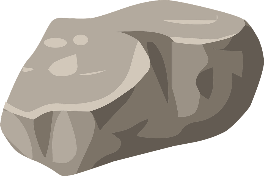 All rocks are.
A
No rocks are.
B
Some rocks are, but not all rocks.
C
Is it magnetic?
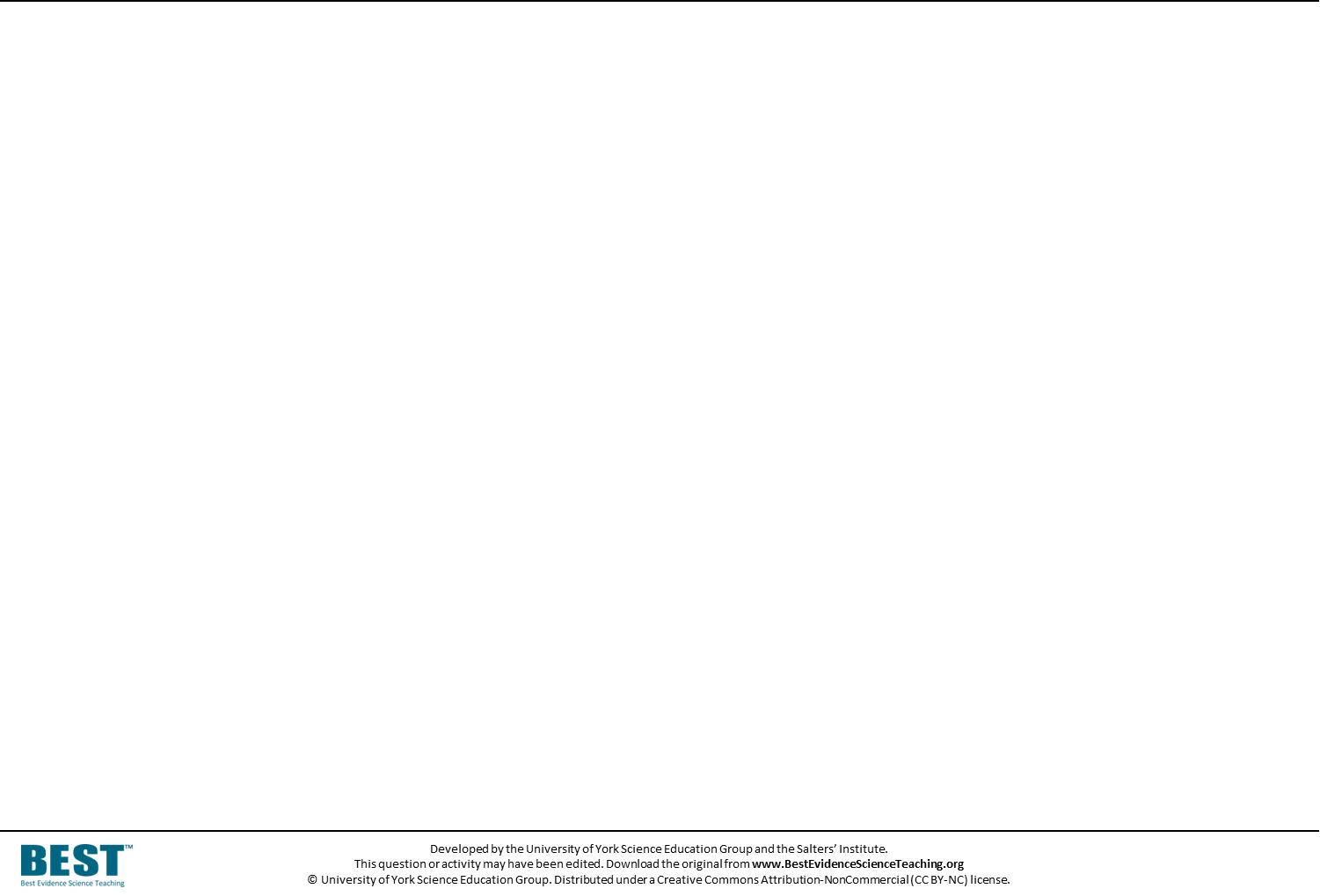 Is a 1968 Canadian nickel magnetic?
	(It is made of pure nickel)
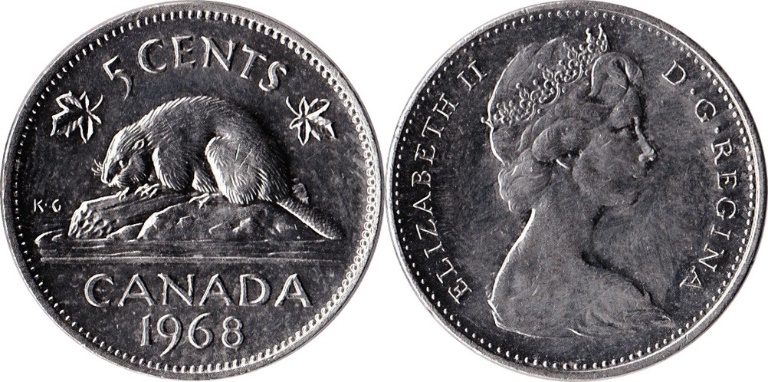 Yes.
A
No.
B
It is sometimes, but not always.
C
Is it magnetic?
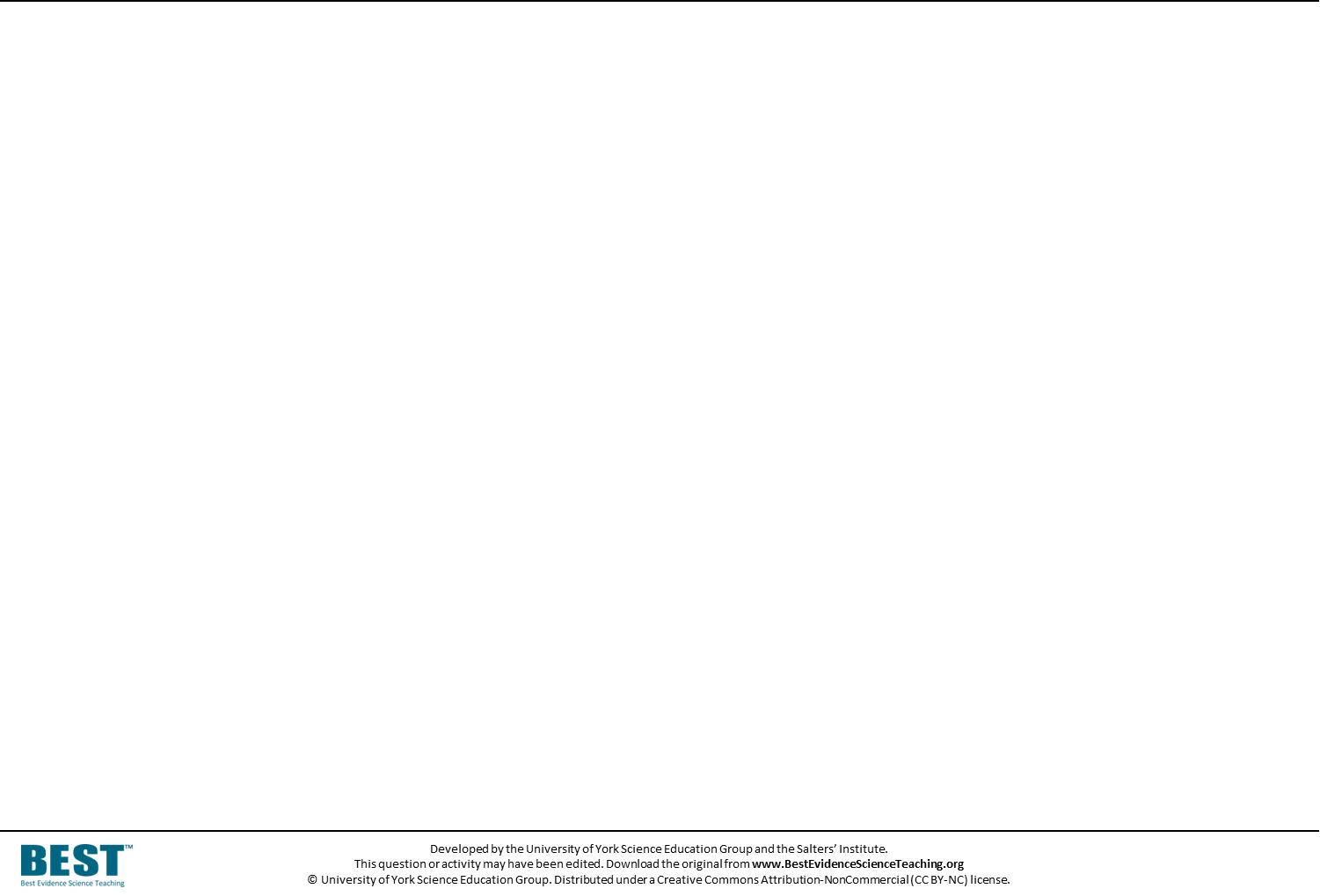 6.	Is an aluminium drinks can magnetic?
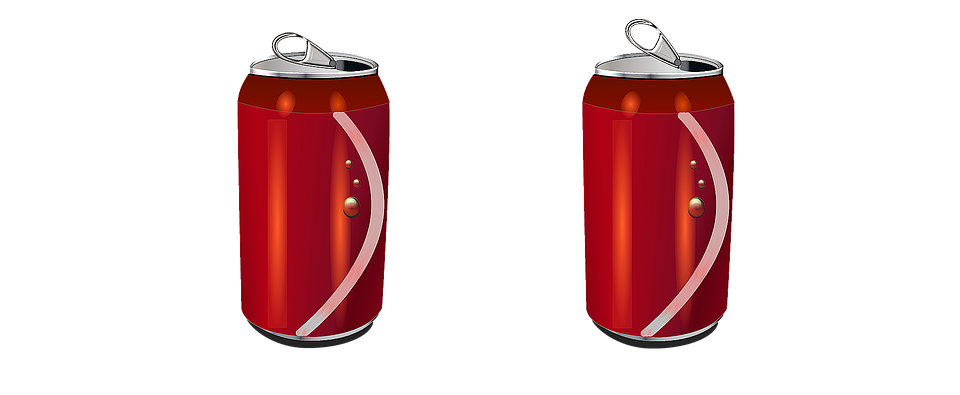 Yes.
A
No.
B
It is sometimes, but not always.
C
Is it magnetic?
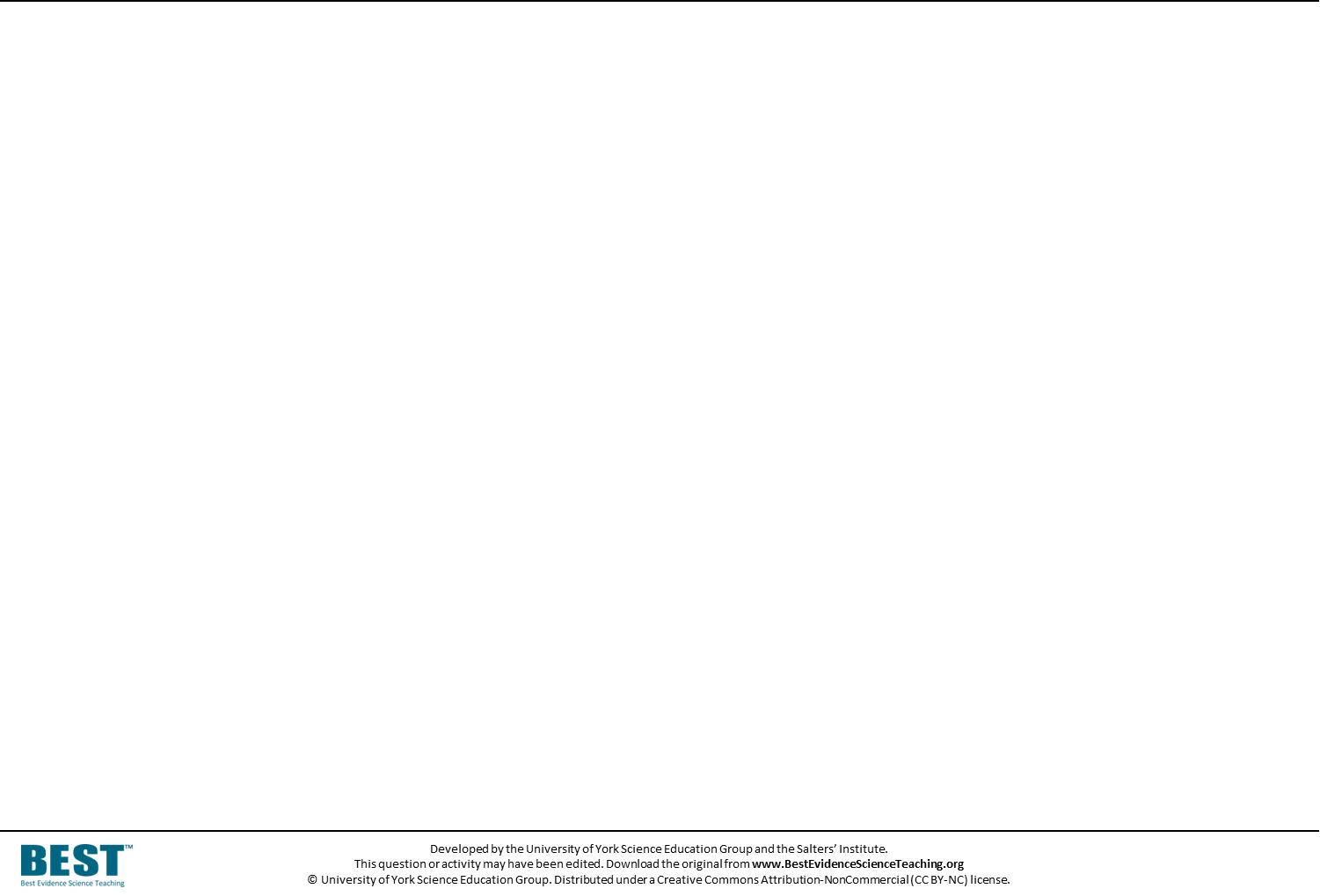 7.	Is a rusty can magnetic?
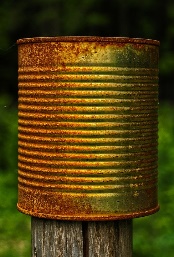 Yes.
A
No.
B
It is sometimes, but not always.
C
Is it magnetic?
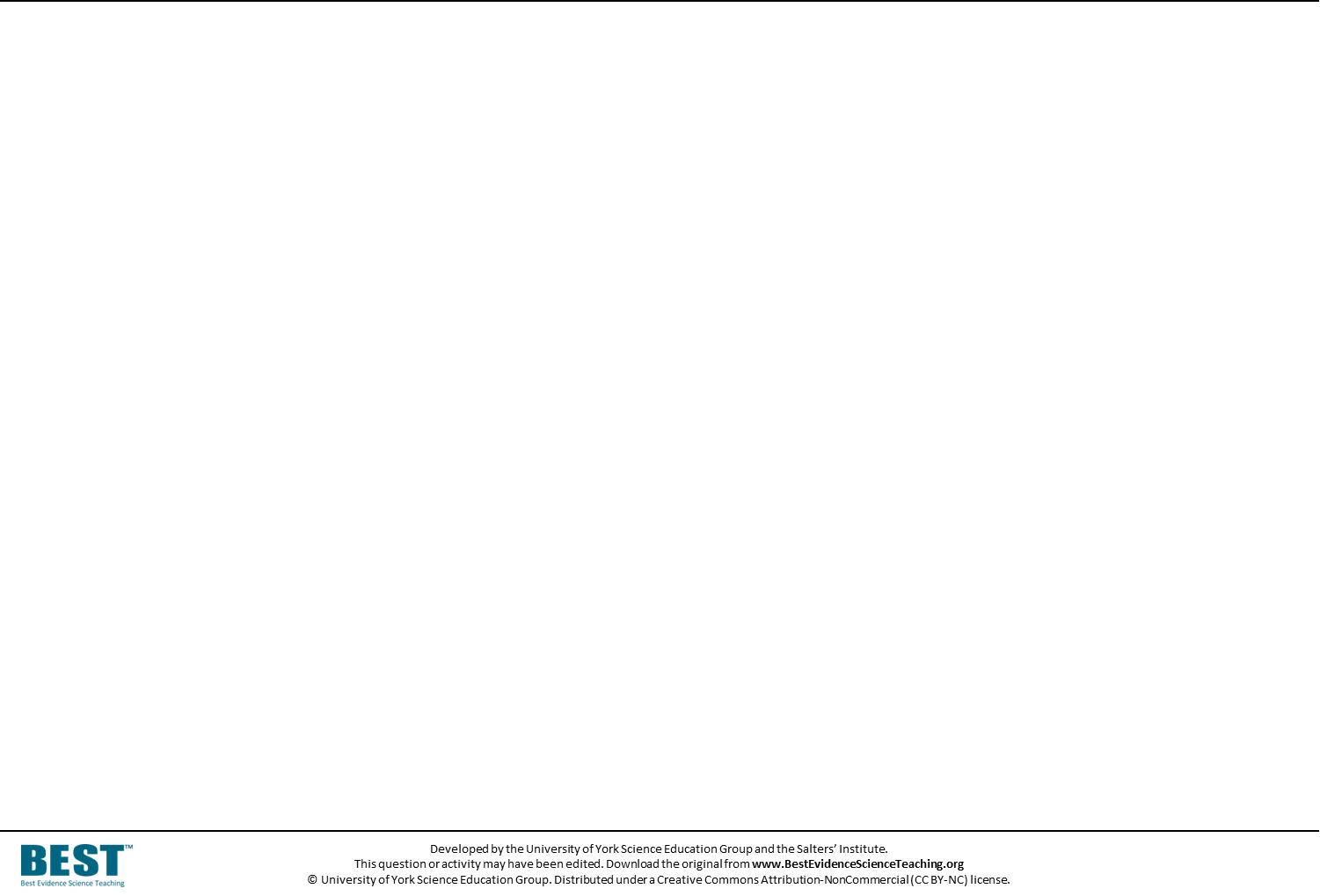 8.	Is a balloon magnetic?
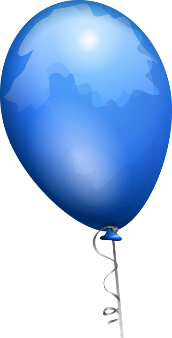 Yes.
A
No.
B
It is sometimes, but not always.
C
Is it magnetic?
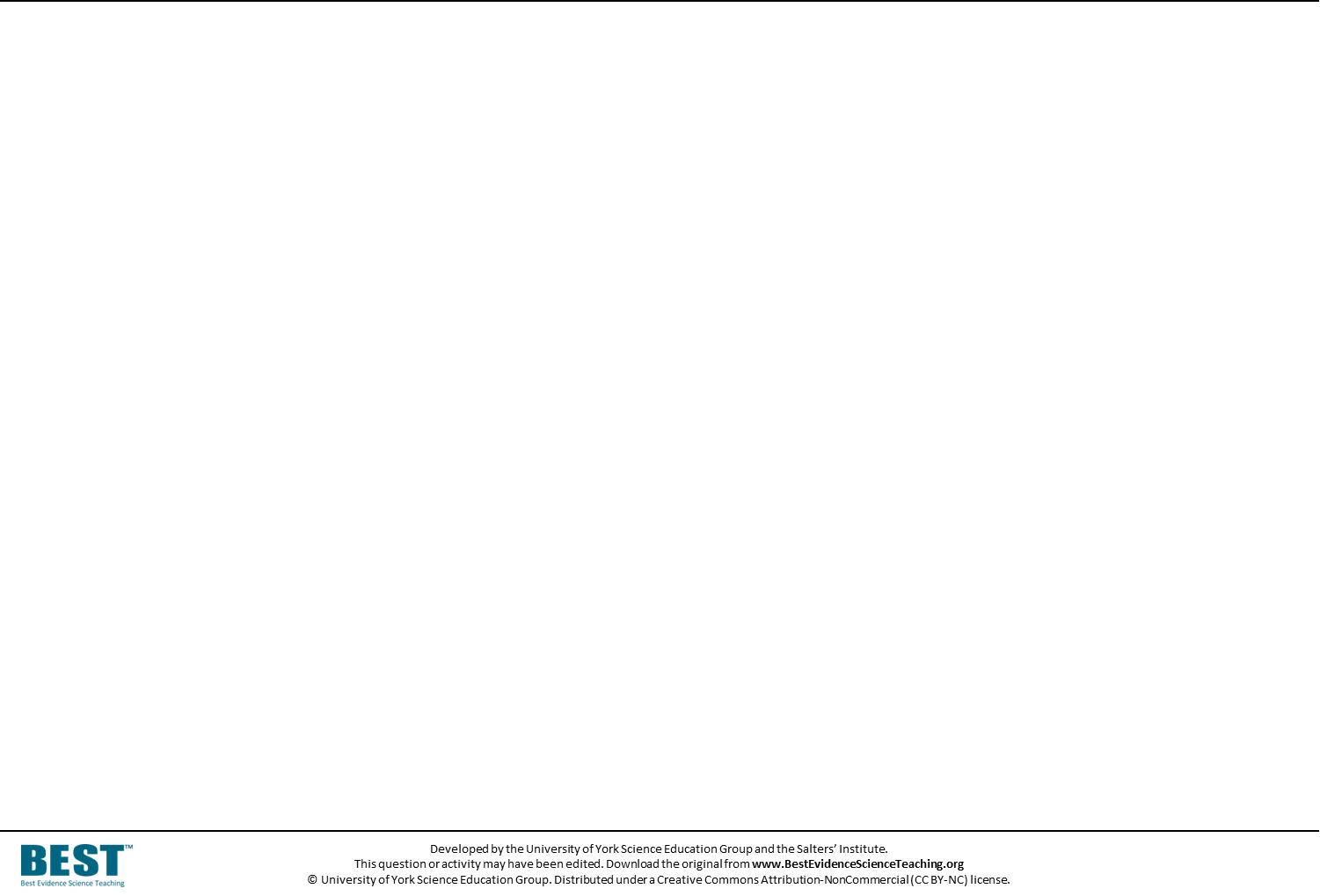 9.	Are copper pipes magnetic?
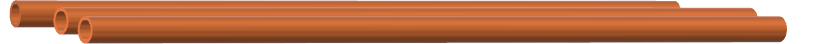 Yes.
A
No.
B
They are sometimes, but not always.
C